Comisión de SEGURIDAD PÚBLICA

INFORME DEL GRUPO DE TRABAJO
Que elabora la Propuesta de Carácter Metodológico para el Diseño de Índices Delictivos de Inseguridad y Victimización para la Evaluación y Seguimiento del Sistema Nacional de Seguridad Pública

Lic. Marcelo Ebrard Casaubon
Jefe de Gobierno del Distrito Federal

Noviembre 2010
A  V  A  N  C  E  S
Instrumentación del ACUERDO GENERAL firmado en la XXXVIII Reunión Ordinaria en Morelia, Estado de Michoacán que permite el intercambio de información entre las Entidades Federativas.
Consolidación del CATÁLOGO DE DELITOS de Alto Impacto para las 32 Entidades Federativas.
Diseño y  utilización de  una BASE DE DATOS HOMOLOGADA a través de un Sistema de Información  que recopila los registros administrativos de las 32 Entidades.
Elaboración de la metodología para realizar la Encuesta de VICTIMIZACIÓN.
ACUERDOS  Y COMPROMISOS
CATÁLOGO DE DELITOS
Catálogo de Delitos Mexicanos Clasificación
Conjunto básico de delitos CONAGO
29 
ENTIDADES
CARGA
CONEXIÓN
CAPACITACIÓN
CLAVE
RESULTADOS OBTENIDOS POR  ENTIDAD   
(Tendencia y Pronósticos)
Fuente: CONAGO
Los datos de la serie de tiempo Nacional contemplan la suma de la incidencia delictiva de los Estados de Campeche, Chihuahua, Guanajuato, Guerrero,  Michoacán, Morelos, Nayarit, Nuevo León, Querétaro, Quintana Roo, Sinaloa, Sonora y Tamaulipas cuentan con datos hasta el mes de Septiembre de 2010; los Estados de Coahuila, Durango, Hidalgo, Jalisco, Puebla, San Luis Potosí, Tlaxcala y Yucatán cuentan con datos hasta el mes de Agosto; El  Distrito Federal cuenta con datos hasta el mes de Julio; Baja California Sur y Tabasco cuentan con datos hasta el mes de Junio; Zacatecas cuenta con datos hasta Mayo y Baja California hasta el mes de abril. No se cuenta con datos de los Estados de Aguascalientes, Chiapas, Colima, Estado de México, Oaxaca y Veracruz. Por lo que la serie de tiempo se ve afectada apreciándose un decremento en el pronostico
2010 es una proyección con base en el método Holt, utilizando los datos conocidos para los meses de enero a abril de 2010.
RESULTADOS POR ENTIDAD   (Tendencia y Pronósticos)
PROYECCIÓN
Fuente: CONAGO
Octubre y noviembre, es una proyección con base en el método Holt, utilizando los datos conocidos para los meses de enero a septiembre de 2010.
Promedio diario
RESULTADOS POR DELITO
PROYECCIÓN
Fuente: CONAGO
Los datos de la serie de tiempo Nacional contemplan la suma de la incidencia delictiva de los Estados de Campeche, Chihuahua, Guanajuato, Guerrero,  Michoacán, Morelos, Nayarit, Nuevo León, Querétaro, Quintana Roo, Sinaloa, Sonora y Tamaulipas cuentan con datos hasta el mes de Septiembre de 2010; los Estados de Coahuila, Durango, Hidalgo, Jalisco, Puebla, San Luis Potosí, Tlaxcala y Yucatán cuentan con datos hasta el mes de Agosto; El  Distrito Federal cuenta con datos hasta el mes de Julio; Baja California Sur y Tabasco cuentan con datos hasta el mes de Junio; Zacatecas cuenta con datos hasta Mayo y Baja California hasta el mes de abril. No se cuenta con datos de los Estados de Aguascalientes, Chiapas, Colima, Estado de México, Oaxaca y Veracruz. Por lo que la serie de tiempo se ve afectada apreciándose un decremento en el pronostico
2010 es una proyección con base en el método Holt, utilizando los datos conocidos para los meses de enero a abril de 2010.
RESULTADOS POR DELITO
PROYECCIÓN
Fuente: CONAGO
Los datos de la serie de tiempo Nacional contemplan la suma de la incidencia delictiva de los Estados de Campeche, Chihuahua, Guanajuato, Guerrero,  Michoacán, Morelos, Nayarit, Nuevo León, Querétaro, Quintana Roo, Sinaloa, Sonora y Tamaulipas cuentan con datos hasta el mes de Septiembre de 2010; los Estados de Coahuila, Durango, Hidalgo, Jalisco, Puebla, San Luis Potosí, Tlaxcala y Yucatán cuentan con datos hasta el mes de Agosto; El  Distrito Federal cuenta con datos hasta el mes de Julio; Baja California Sur y Tabasco cuentan con datos hasta el mes de Junio; Zacatecas cuenta con datos hasta Mayo y Baja California hasta el mes de abril. No se cuenta con datos de los Estados de Aguascalientes, Chiapas, Colima, Estado de México, Oaxaca y Veracruz. Por lo que la serie de tiempo se ve afectada apreciándose un decremento en el pronostico
2010 es una proyección con base en el método Holt, utilizando los datos conocidos para los meses de enero a abril de 2010.
RESULTADOS POR DELITO
PROYECCIÓN
Fuente: CONAGO
Los datos de la serie de tiempo Nacional contemplan la suma de la incidencia delictiva de los Estados de Campeche, Chihuahua, Guanajuato, Guerrero,  Michoacán, Morelos, Nayarit, Nuevo León, Querétaro, Quintana Roo, Sinaloa, Sonora y Tamaulipas cuentan con datos hasta el mes de Septiembre de 2010; los Estados de Coahuila, Durango, Hidalgo, Jalisco, Puebla, San Luis Potosí, Tlaxcala y Yucatán cuentan con datos hasta el mes de Agosto; El  Distrito Federal cuenta con datos hasta el mes de Julio; Baja California Sur y Tabasco cuentan con datos hasta el mes de Junio; Zacatecas cuenta con datos hasta Mayo y Baja California hasta el mes de abril. No se cuenta con datos de los Estados de Aguascalientes, Chiapas, Colima, Estado de México, Oaxaca y Veracruz. Por lo que la serie de tiempo se ve afectada apreciándose un decremento en el pronostico
2010 es una proyección con base en el método Holt, utilizando los datos conocidos para los meses de enero a abril de 2010.
Robo de Vehículos con y sin Violencia / habitantes
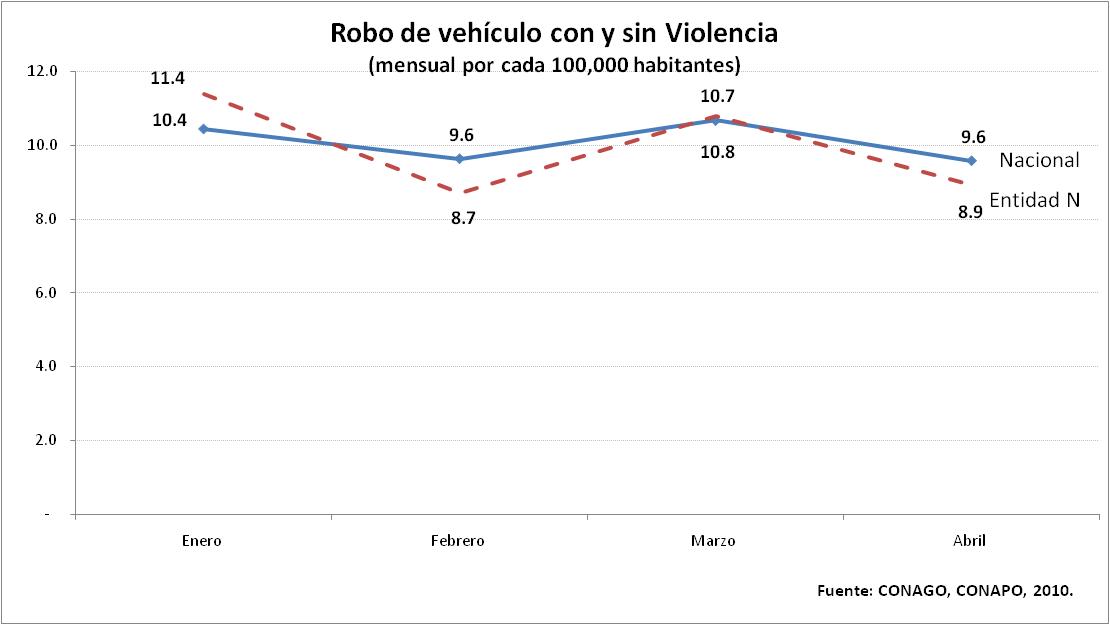 Robo de Vehículo con y sin Violencia / Vehículos Registrados
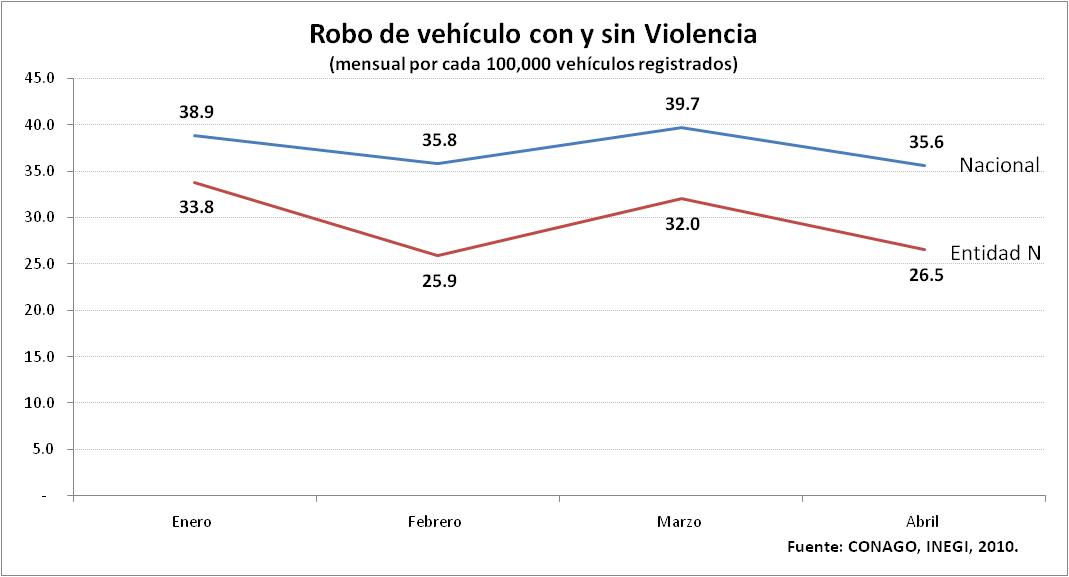 Robo a Negocio  con sin Violencia / Unidades Económicas
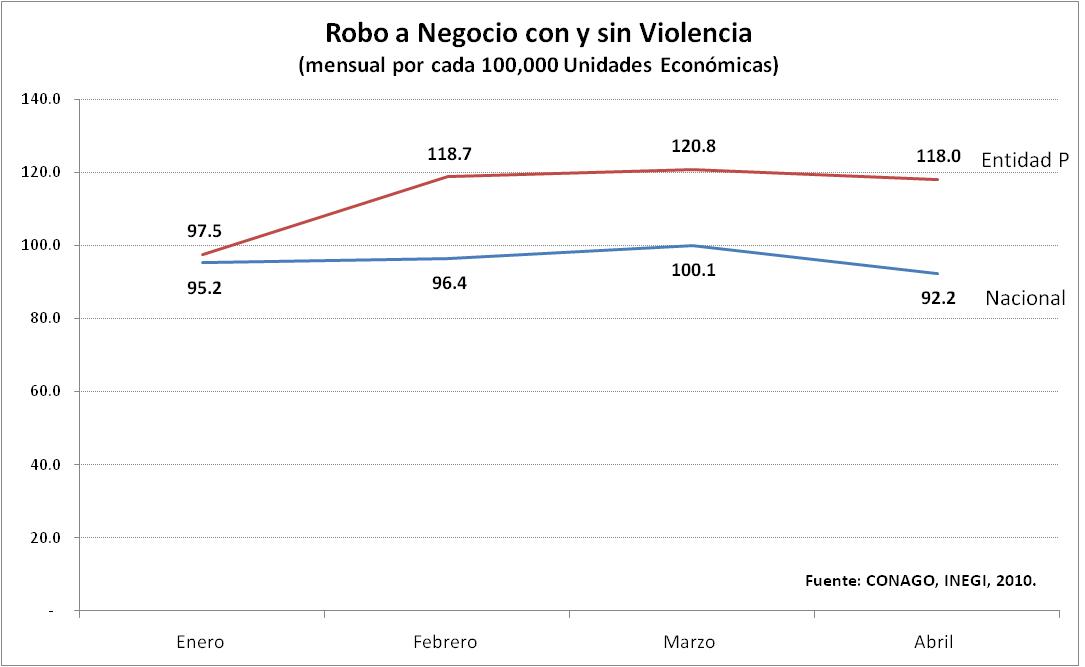 Robo a Negocio  con y sin Violencia / Habitantes
Robo de Vehículos con y sin Violencia / Habitantes
Robo de Vehículos con y sin Violencia / Vehiculos Registrados
ACUERDOS Y COMPROMISOS 2010-2011
Metodología para aplicar la Encuesta de VICTIMIZACIÓN
Inicio: 		Septiembre de 2010
Termino: 	Noviembre de 2010

Aportaciones de las 32 Entidades Federativas para la elaboración y aplicación de la ENCUESTA
Avance:		Aportación solo del Distrito Federal
			3 Entidades comprometidas 

Fortalecer la Encuesta del INEGI
Talleres: 	7  y 8 de diciembre 2010
ACUERDOS Y COMPROMISOS 2010-2011
Concretar la Información de los DELITOS DE ALTO IMPACTO DE LAS 32 ENTIDADES – CERTIFICACIÓN DE LA INFORMACIÓN

Inicio: 			Febrero de 2011
Reporte a CONAGO: 	Marzo de 2011


Consolidación y realización de la ENCUESTA

Inicio: 		Marzo de 2011
Termino: 	Abril de 2011